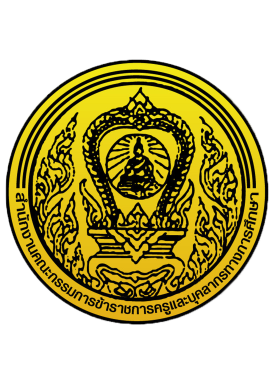 หลักเกณฑ์และวิธีการให้ข้าราชการครูและบุคลากรทางการศึกษา ตำแหน่งครู มีวิทยฐานะและเลื่อนวิทยฐานะ 
ตามหนังสือสำนักงาน ก.ค.ศ. ที่ ศธ 0206.3/ว 21 ลงวันที่ 5 กรกฎาคม 2560
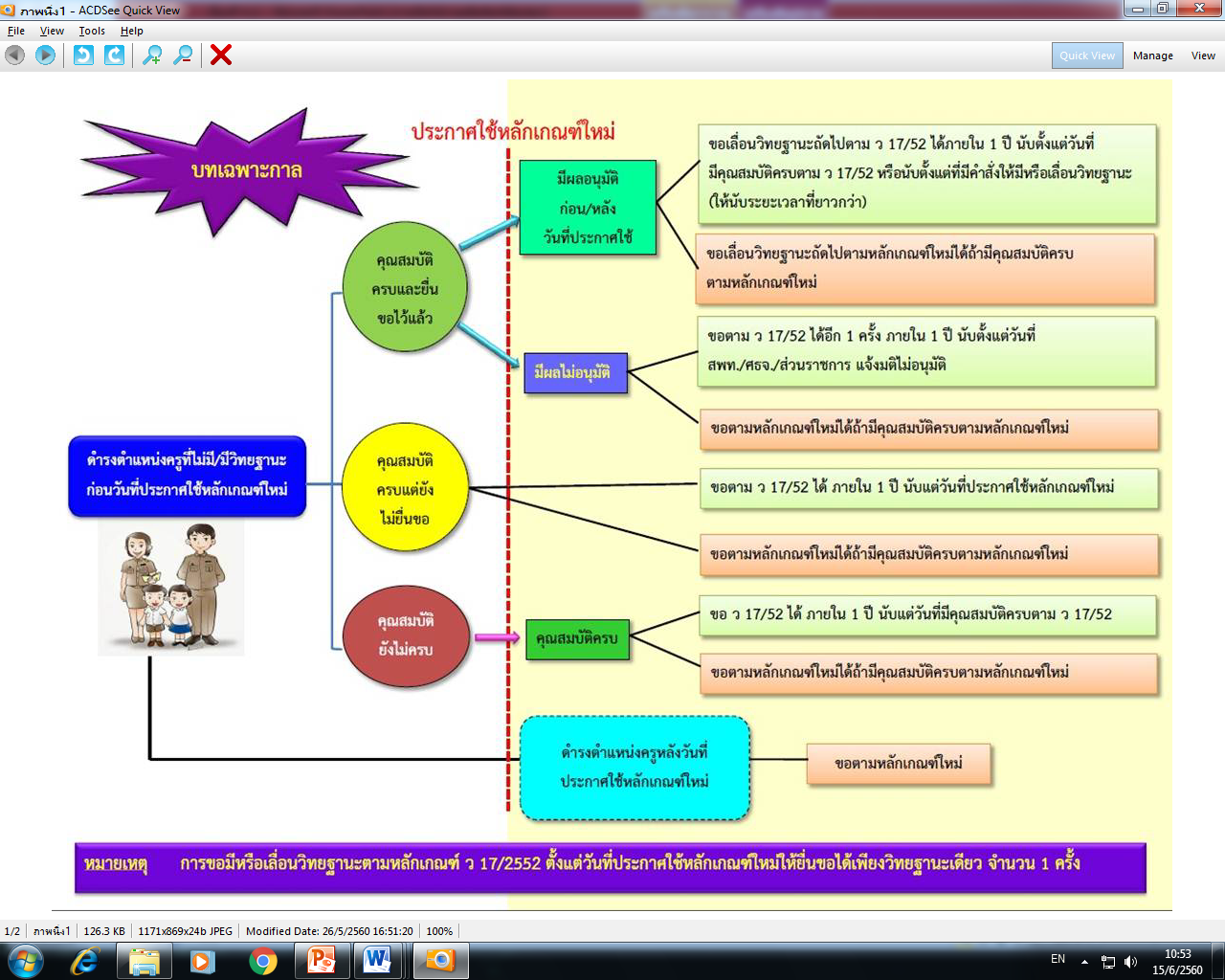 หลักการและเหตุผล ว 21/2560
รัฐธรรมนูญแห่งราชอาณาจักรไทย พุทธศักราช 2560
พระราชบัญญัติระเบียบข้าราชการครูและบุคลากรทางการศึกษา พ.ศ. 2547
ม. 54  ม. 258
ม. 42  ม. 54
ยุทธศาสตร์การพัฒนาประเทศ
เปรียบเทียบคุณสมบัติผู้ขอมีวิทยฐานะและเลื่อนวิทยฐานะ ตำแหน่งครู
1. การดำรงตำแหน่ง/การดำรงวิทยฐานะ
2. ชั่วโมงการปฏิบัติงาน
ชั่วโมงการปฏิบัติงาน (ต่อ)
ชั่วโมงการปฏิบัติงาน
หมายถึง

  - จำนวนชั่วโมงสอนตามตารางสอน 

  - งานสนับสนุนการจัดการเรียนรู้ 

  - งานตอบสนองนโยบายและจุดเน้น
ชั่วโมงการปฏิบัติงาน (ต่อ)
สังกัดสำนักงานคณะกรรมการการศึกษาพื้นฐาน
ชั่วโมงการปฏิบัติงาน (ต่อ)
สังกัดสำนักงานคณะกรรมการการอาชีวศึกษา
ชั่วโมงการปฏิบัติงาน (ต่อ)
สังกัดสำนักงาน กศน.
สังกัดสถาบันพัฒนาครู คณาจารย์และบุคลากรทางการศึกษา
3. วินัย คุณธรรม จริยธรรม และจรรยาบรรณวิชาชีพ
4. การพัฒนา
12 – 20  ชม./ปี 5 ปี รวม 100 ชม.
ตามหลักเกณฑ์ฯ การพัฒนา ว 22/2560
5. ผลงานที่เกิดจากการปฏิบัติหน้าที่
การประเมิน
ตัวชี้วัด
1.1 สร้างและหรือพัฒนาหลักสูตร
1.2 การจัดการเรียนรู้
      1.2.1 การออกแบบหน่วยการเรียนรู้
      1.2.2 การจัดทำแผนการจัดการเรียนรู้/แผนการจัดการศึกษาเฉพาะบุคคล 
              (IEP)/แผนการสอนรายบุคคล (IIP)/แผนการจัดประสบการณ์
      1.2.3 กลยุทธ์ในการจัดการเรียนรู้
      1.2.4 คุณภาพผู้เรียน
1.3 การสร้างและการพัฒนา สื่อ นวัตกรรม เทคโนโลยีทางการศึกษา และแหล่ง 
     เรียนรู้ในการจัดการเรียนรู้
1.4 การวัดและประเมินผลการเรียนรู้
1.5 การวิจัยเพื่อพัฒนาการเรียนรู้
ประเมิน 3 ด้าน 13 ตัวชี้วัด
2. ด้านการบริหารจัดการชั้นเรียน
3 ตัวชี้วัด
1. ด้านการจัดการเรียนการสอน
8 ตัวชี้วัด
3. ด้านการพัฒนาตนเอง
    และพัฒนาวิชาชีพ
2 ตัวชี้วัด
2.1 การบริหารจัดการชั้นเรียน
2.2 การจัดระบบดูแลช่วยเหลือผู้เรียน
2.3 การจัดทำข้อมูลสารสนเทศ และเอกสารประจำชั้นเรียนหรือประจำวิชา
3.1 การพัฒนาตนเอง
3.2 การพัฒนาวิชาชีพ
ผู้ประเมิน
เกณฑ์ตัดสิน
ตัวอย่าง ขอวิทยฐานะครูชำนาญการ
ตัวอย่าง ขอวิทยฐานะครูชำนาญการ
การดำเนินการและวิธีการประเมิน
ผอ.
ครู
การประเมินรายปี
ประเมิน 3 ด้าน 13 ตัวชี้วัด ให้คำแนะนำ เพื่อพัฒนางาน
ภาค 1
ปีการศึกษาที่ 1
สิ้นปีการศึกษา
ภาค 2
- ประเมิน 3 ด้าน 13 ตัวชี้วัด   - สรุปผลการประเมินรายปี 
  - แจ้งผลให้ครูทราบ
ภาค 1
ปีการศึกษาที่ 2
ครู ประเมินตนเอง
3 ด้าน 13 ตัวชี้วัด
ภาค 2
ภาค 1
ปีการศึกษาที่ 3
LOGBOOK
ภาค 2
ผอ. ตั้งกรรมการตรวจสอบและกลั่นกรองข้อมูล (คุณสมบัติ)
ภาค 1
ปีการศึกษาที่ 4
ภาค 2
ปีการศึกษาที่ 5
ภาค 1
ภาค 2
การประเมิน เมื่อครบ 5 ปี
ครู
ผอ.
ยื่นได้รอบปีละ 1 ครั้ง
เมื่อครบ 5 ปี
1. ตรวจสอบคุณสมบัติของตนเอง
     - ระยะเวลาการดำรงตำแหน่ง
     - ชั่วโมงการปฏิบัติงาน
     - วินัย คุณธรรม จริยธรรม และจรรยาบรรณ       วิชาชีพ
     - การพัฒนา
     - ผลการประเมินผลงานที่เกิดจากการปฏิบัติ       หน้าที่
  2. จัดทำคำขอ พร้อมเอกสารหลักฐาน
  3. มีผลงานทางวิชาการ (ชช. + ชชพ.)
กรณี ผอ. มีวิทยฐานะไม่ต่ำกว่าที่ขอ
    - ตรวจสอบคุณสมบัติ
    - สรุปผลการประเมิน 3 ด้าน 
      13 ตัวชี้วัด รวม 5 ปีการศึกษา
    - เสนอไปยัง สพท. และ ศธจ. 
      พิจารณาต่อไป
กรณี ผอ. มีวิทยฐานะต่ำกว่าที่ขอ
     เสนอให้ กศจ. พิจารณาแต่งตั้งข้าราชการครูและบุคลากรทางการศึกษาในจังหวัดนั้นที่มีวิทยฐานะไม่ต่ำกว่าที่ขอร่วมประเมิน และสรุปผล 5 ปีการศึกษา
การดำเนินการของ สพท. และ ศธจ.
สพท.
- ตรวจสอบคุณสมบัติ 
  (5 ข้อ)
- ตรวจสอบผล
  การประเมิน 
- เอกสารหลักฐาน
  ที่เกี่ยวข้อง
- เสนอ ศธจ.
ศธจ.
- ตรวจสอบคุณสมบัติ 
  (5 ข้อ) 
- ตรวจสอบผล  การประเมิน
- เอกสารหลักฐาน
   ที่เกี่ยวข้อง
- เสนอ อกศจ.
- เสนอ กศจ. พิจารณา
สำนักงาน ก.ค.ศ.

- ตรวจสอบคุณสมบัติ 
  (5 ข้อ)
- ประเมินผลงาน   ทางวิชาการ
- เสนอ ก.ค.ศ. พิจารณา
การพิจารณาอนุมัติผลการประเมิน
1.  ชนก. + ชนพ.
     กศจ. พิจารณาอนุมัติไม่ก่อนวันที่สำนักงานศึกษาธิการจังหวัดได้รับคำขอ
2.  ชช. + ชชพ. 
     ก.ค.ศ. พิจารณาอนุมัติไม่ก่อนวันที่สำนักงาน ก.ค.ศ. ได้รับคำขอ
เสนอผู้มีอำนาจตามมาตรา 53 สั่งแต่งตั้ง
สำหรับผู้ดำรงตำแหน่งครู ก่อน 5 ก.ค. 2560 จะขอตาม ว 17/2552
สำหรับผู้ดำรงตำแหน่งครูผู้ช่วย
เมื่อดำรงตำแหน่งครู และมีคุณสมบัติครบตามที่หลักเกณฑ์และวิธีการฯ กำหนดไว้ จะขอมีวิทยฐานะและเลื่อนวิทยฐานะได้ ดังนี้
การดำเนินการขอมีวิทยฐานะหรือเลื่อนวิทยฐานะตาม ว 21/2560 
ในช่วงระยะเวลาเปลี่ยนผ่าน
ผู้ขอรับการประเมินต้องมีคุณสมบัติ ดังนี้
ดำรงตำแหน่งครูหรือวิทยฐานะที่ดำรงอยู่ในปัจจุบัน เป็นเวลา 5 ปี
1. ระยะเวลาการดำรงตำแหน่ง/วิทยฐานะ
ระยะเวลาย้อนหลัง 5 ปี
ชนก./ชนพ.   4,000 ชม.
ชช./ชชพ.     4,500 ชม.
ต้องมี ชม. สอน/สัปดาห์ ตามที่ ก.ค.ศ. กำหนด
2. ชั่วโมงการปฏิบัติงาน
ไม่ถูกลงโทษทางวินัย/จรรยาบรรณวิชาชีพ ย้อนหลัง 5 ปี นับถึงวันที่ยื่นคำขอ
3. วินัย คุณธรรม จริยธรรมฯ
ชนพ./ชช.  -- ว 3/54 (ไม่หมดอายุ)
ชนก./ชชพ. – ว 22/60 อบรม 20 ชม. ในปีที่ขอ
4. การพัฒนา
ระยะเวลา 5 ปีการศึกษาย้อนหลัง
-  ประเมินตนเอง ตามแบบประเมินผลงานที่เกิด    จากการปฏิบัติหน้าที่ 3 ด้าน 13 ตัวบ่งชี้
-  ประเมินรายปี รวม 5 ปีการศึกษา
5. ผลงานที่เกิดจากการปฏิบัติหน้าที่
ชั่วโมงการปฏิบัติงาน
กรณีดำรงตำแหน่งครู มาแล้วไม่น้อยกว่า 5 ปี
ตย.   การขอมีวิทยฐานะครูชำนาญการ
         ผู้ขอรับการประเมิน ต้องมีภาระงานสอนไม่ต่ำกว่าภาระงานขั้นต่ำตามที่ส่วนราชการกำหนด และต้องมีภาระงานสอนสะสมย้อนหลังเป็นเวลา 5 ปี นับถึงวันที่ยื่นคำขอ รวมกันไม่น้อยกว่า 4,000 ชั่วโมง
ชั่วโมงการปฏิบัติงาน
กรณีดำรงตำแหน่งครู มาแล้ว 4 ปี + ครู เพิ่มอีก 1 ปี
ตย.   การขอมีวิทยฐานะครูชำนาญการ
        ผู้ขอรับการประเมิน ต้องมีชั่วโมงการปฏิบัติงานในตำแหน่งครู ในปีที่ 5 ไม่น้อยกว่า 800 ชั่วโมง โดยรวมชั่วโมง PLC ไม่น้อยกว่า 50 ชั่วโมง และต้องมีชั่วโมงสอนขั้นต่ำตามที่ ก.ค.ศ. กำหนดด้วย และมีชั่วโมงการปฏิบัติงานรวม 5 ปี ไม่น้อยกว่า 4,000 ชั่วโมง
การพัฒนา
ผลงานที่เกิดจากการปฏิบัติหน้าที่
กรณีดำรงตำแหน่งครู มาแล้วไม่น้อยกว่า 5 ปี
ผ่าน 3 ใน 5 ปีการศึกษา
ผลงานที่เกิดจากการปฏิบัติหน้าที่ (ต่อ)
กรณีดำรงตำแหน่งครู มาแล้วไม่น้อยกว่า 5 ปี
ผ่าน 2 ใน 5 ปีการศึกษา
ผลงานที่เกิดจากการปฏิบัติหน้าที่ (ต่อ)
กรณีดำรงตำแหน่งครู มาแล้วไม่น้อยกว่า 5 ปี
ปีที่ 6





ผ่าน
ปีที่ 7





ผ่าน
ผ่านเกณฑ์
ผลงาน 5 ปีการศึกษา ย้อนหลัง ไม่ผ่านเกณฑ์
ผลงาน 5 ปีการศึกษา ย้อนหลัง ผ่านเกณฑ์